3ER GRADO
PENSAMIENTO MATEMÁTICO
ORGANIZADOR 
CURRICULAR 1
Número, álgebra y variación
ORGANIZADOR 
CURRICULAR 2
Número
APRENDIZAJE ESPERADO
Relaciona el número de elementos de una colección con la sucesión numérica escrita, del 1 al 30
ACTIVIDAD 1
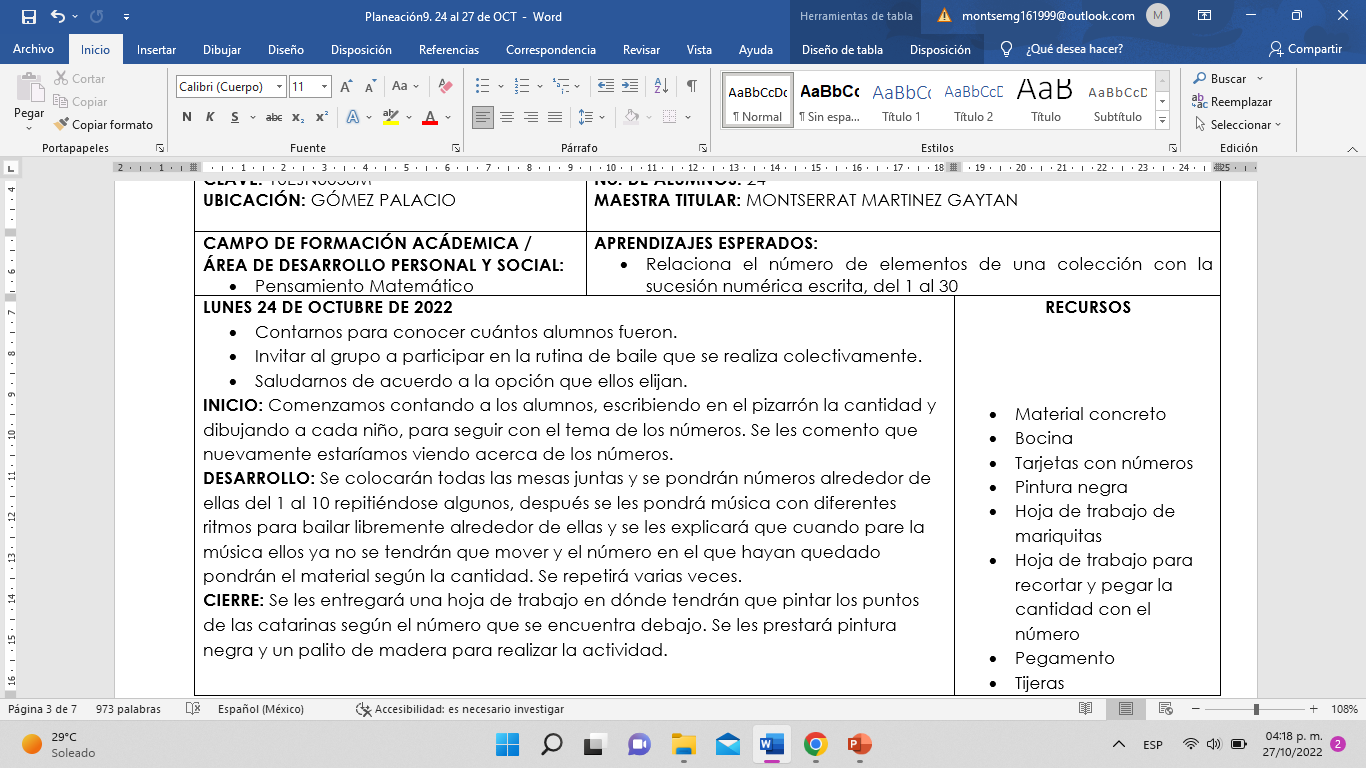 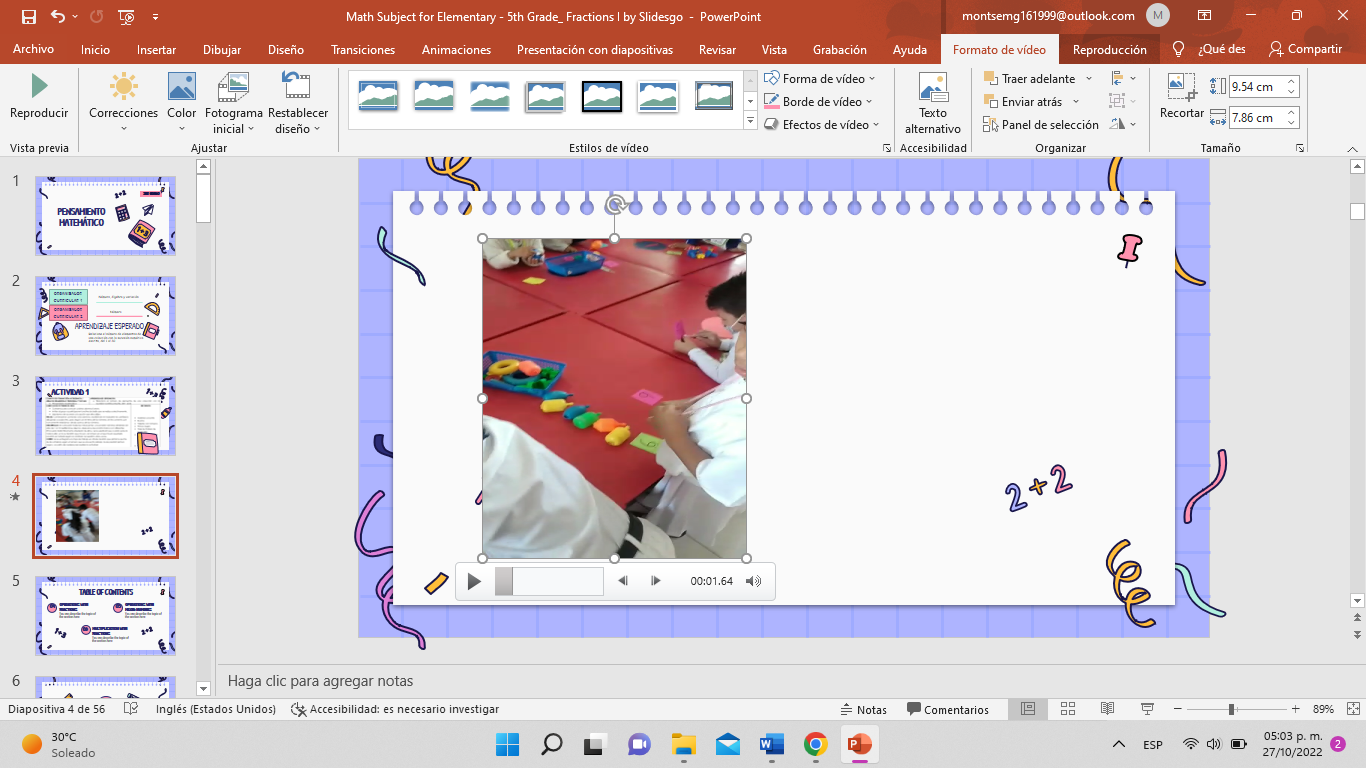 Rúbrica
ACTIVIDAD 2
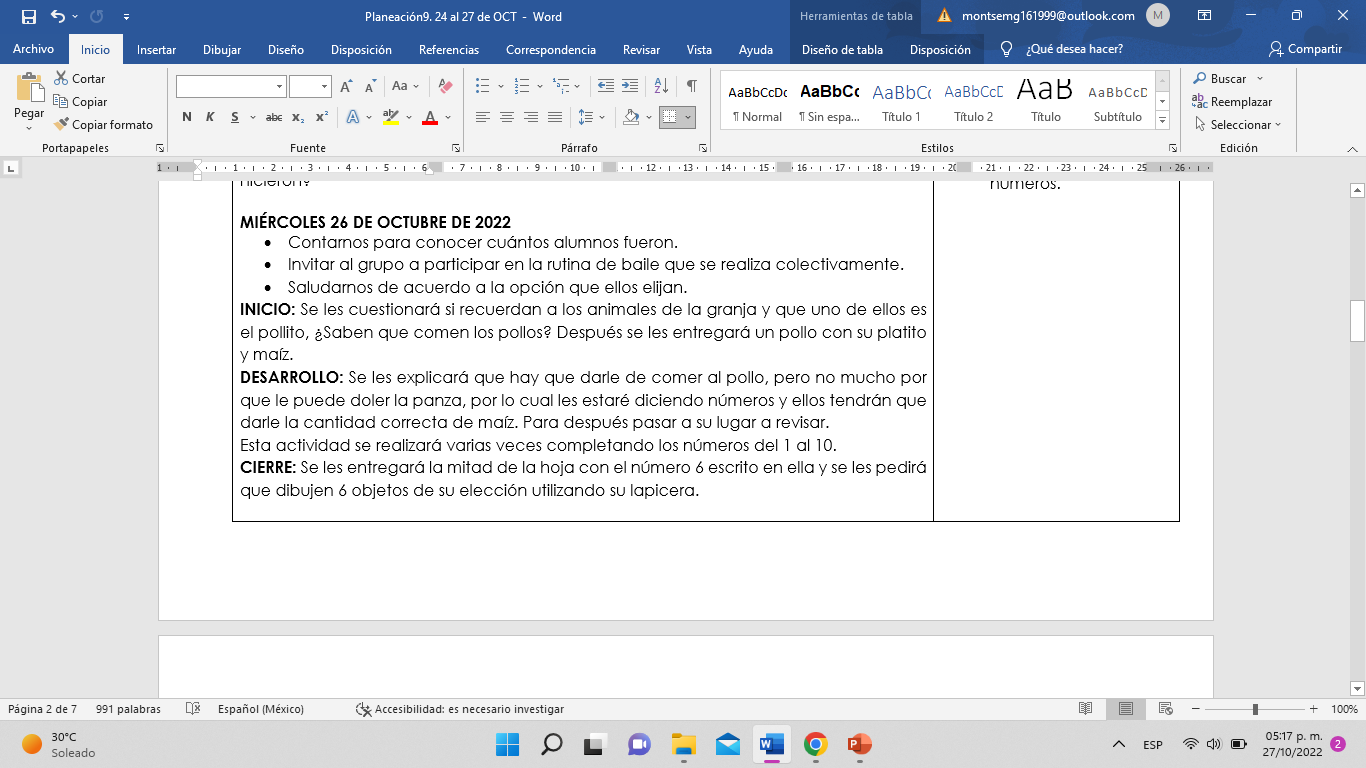 Maíz 
Pollos de fomi con vasito 
Tarjetas de números
Rúbrica